Om ledarskapet i svensk hälso- och sjukvård
Kommissionen för Skattenytta
22 november 2023
Göran Stiernstedt
Sveriges hälso- och sjukvård
Goda medicinska resultat
Mycket resurser (pengar och personal) i ett internationellt perspektiv
Dålig tillgänglighet
Bristande kontinuitet
Svag nationell styrning
Svag primärvård
Bristande trygghet för invånarna
Uppfattning om vården (Vårdanalys 2021)
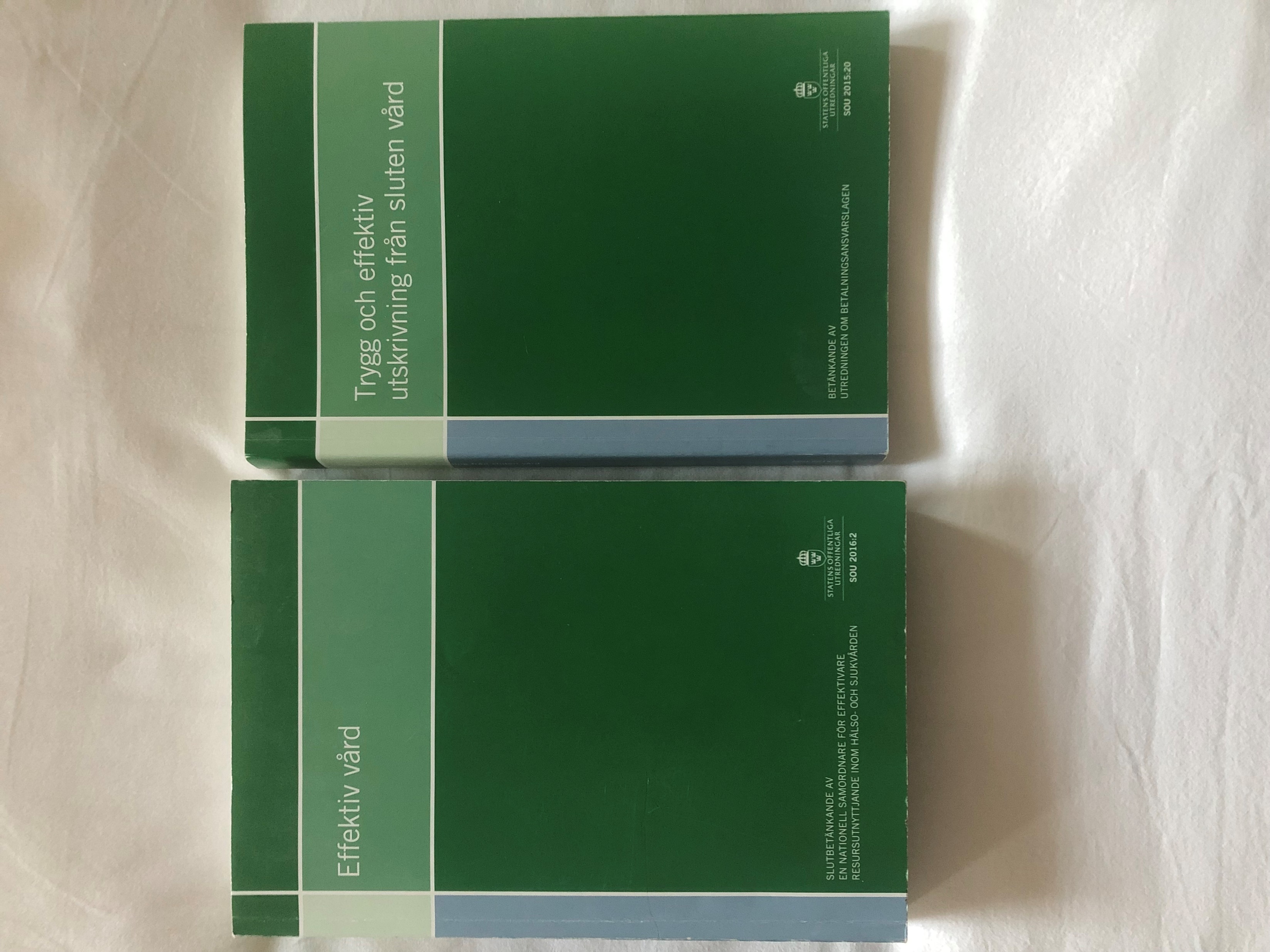 Styrning för en mer jämlik vård
4
Ur effektiv vård (SOU 2016:2)
Styrningen skapar ineffektivitet  
Strukturen skapar ineffektivitet 
Verksamhetsstöden ger inte förutsättningar för effektivitet
Organisation och arbetssätt leder till ineffektivitet
Kulturen skapar ineffektivitet 
Kompetensförsörjningen bidrar till ineffektivitet 
Den administrativa bördan är ett uttryck för ineffektivitet
Nationellt perspektiv (staten)
Ineffektivt sjukvårdssystem.
Ständiga resurstillskott.
Problemen kvarstår
Samma ”verktygslåda” – fragmenterade statsbidrag
Vart är vi på väg?
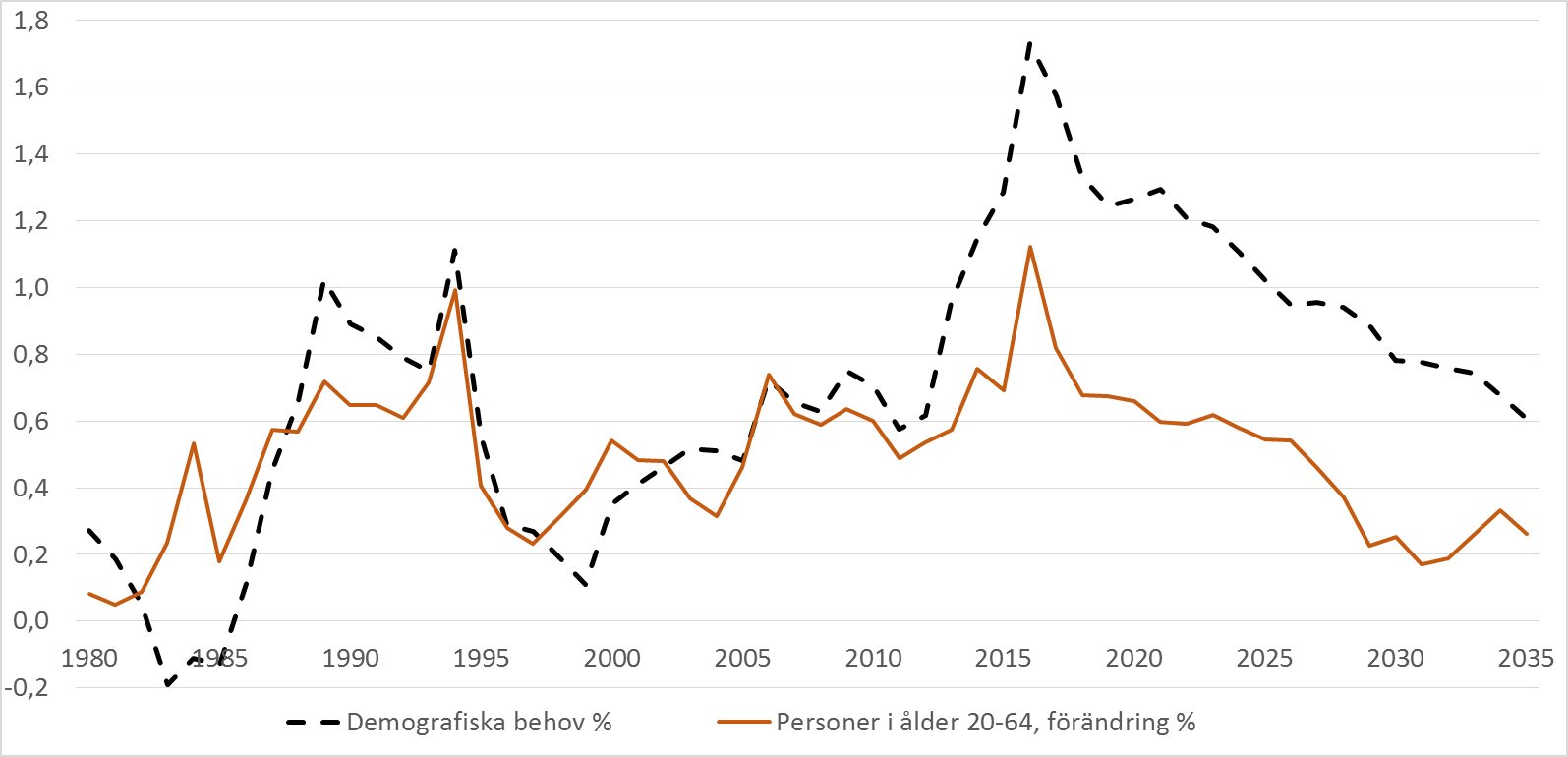 Nationella ledarskapet
Systemet ger ett svagt nationellt ledarskap. 
Små skillnader mellan partierna
Kommunala självstyrets roll
Finansieringsprincipens roll
Regionala politiska ledarskapet
Majoriteten styr (ev.)
Ofta svaga majoriteter
4-årscykler
Ej parlamentarism
Antalet politiska uppdrag får inte minska.
Regionala ledarskapet
Ökat kraftigt i numerär
Svarar upp mot kontrollsamhällets krav
Blir lätt detaljstyrande
Tillit?
Ledarskapet på verksamhetsnivå
Klämd!
Kortsiktigt.
För lite fokus på rollen som kulturbärare.
Privata jmf. offentliga utförare
Tydligare
Kortare beslutsvägar
Ägarens stöd
Det viktigaste ledarskapet i vården – teamet!
Involverande
Professionsöverskridande
Inkluderar patienten
Modigt
Reflektioner
Fel på ledarna? 
Fel på systemet? 
Fel på styrningen?
Sveriges regioner
SLUT